10 @ 10
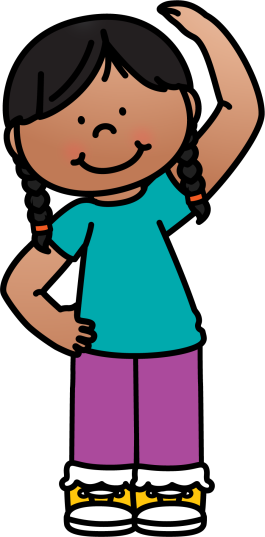 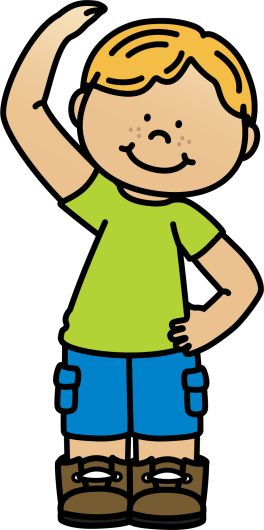 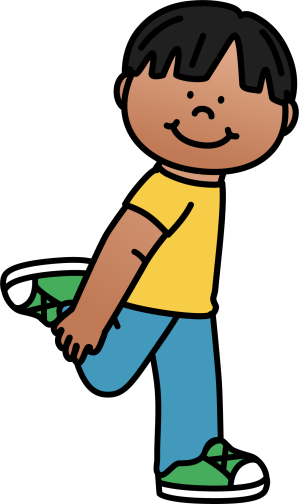 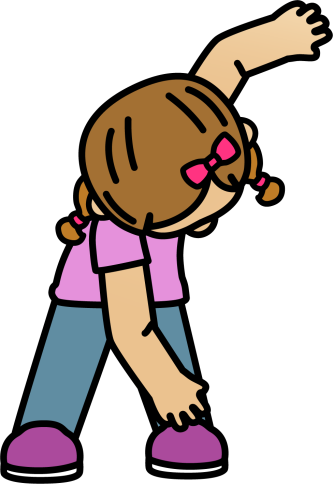 10 simple exercises to do in the classroom at 10am every morning
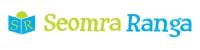 © Seomra Ranga 2019 www.seomraranga.com
10 @ 10
10
Repeat
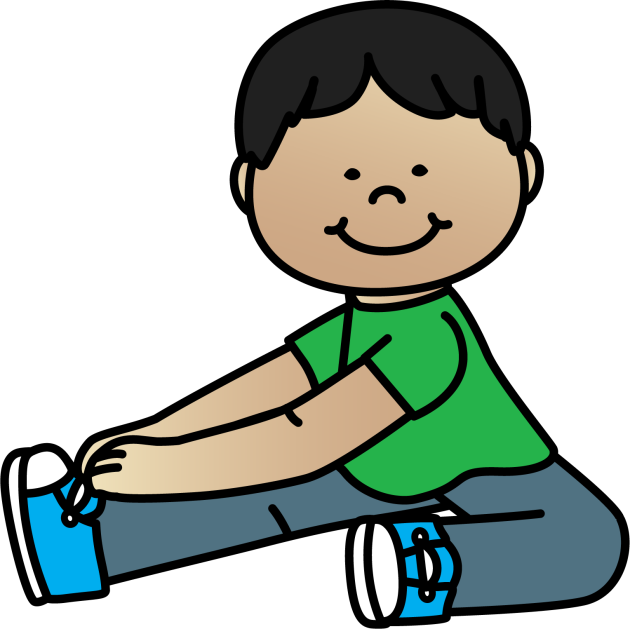 #1
Leg Stretch
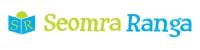 © Seomra Ranga 2019 www.seomraranga.com
10 @ 10
10
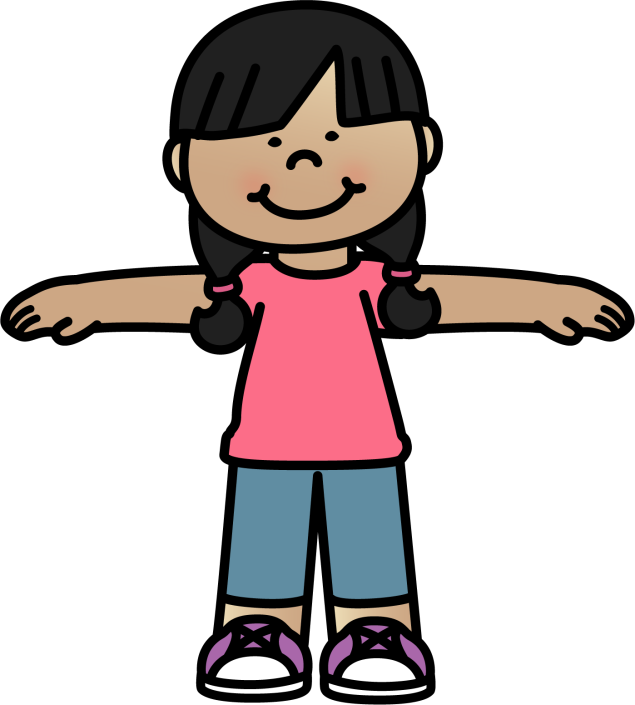 Repeat
#2
Arm Circles
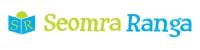 © Seomra Ranga 2019 www.seomraranga.com
10 @ 10
10
Repeat
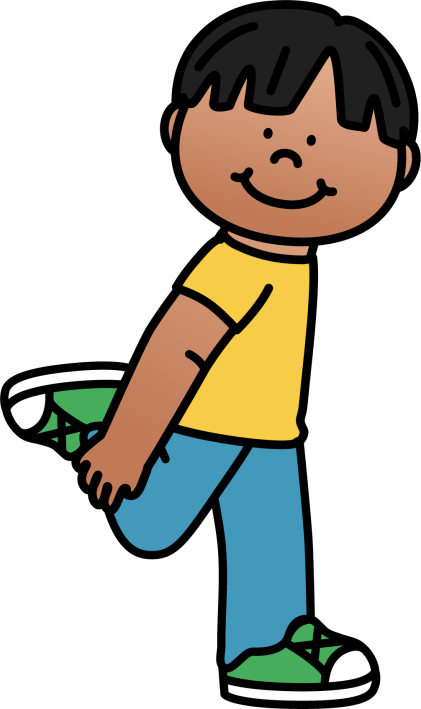 #3
Quad Stretch
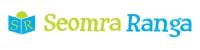 © Seomra Ranga 2019 www.seomraranga.com
10 @ 10
10
Repeat
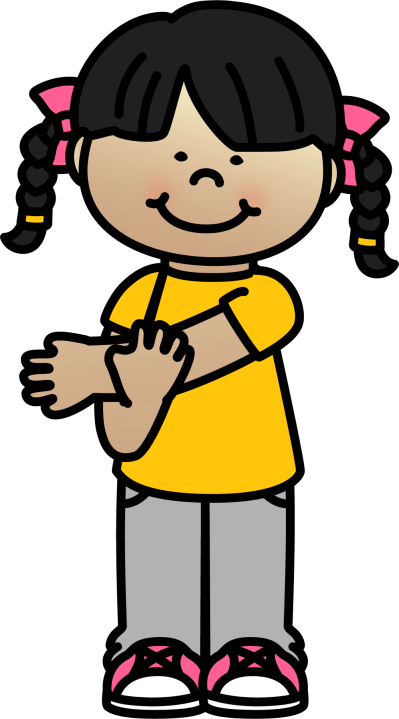 #4
Shoulder Stretch
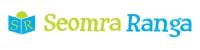 © Seomra Ranga 2019 www.seomraranga.com
10 @ 10
10
Repeat
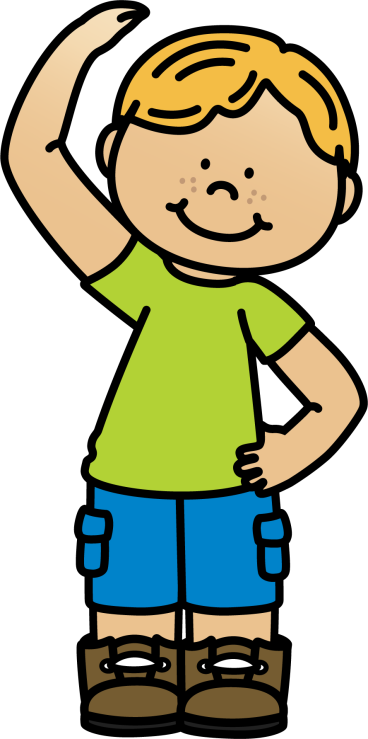 #5
Side Bends
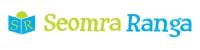 © Seomra Ranga 2019 www.seomraranga.com
10 @ 10
10
Repeat
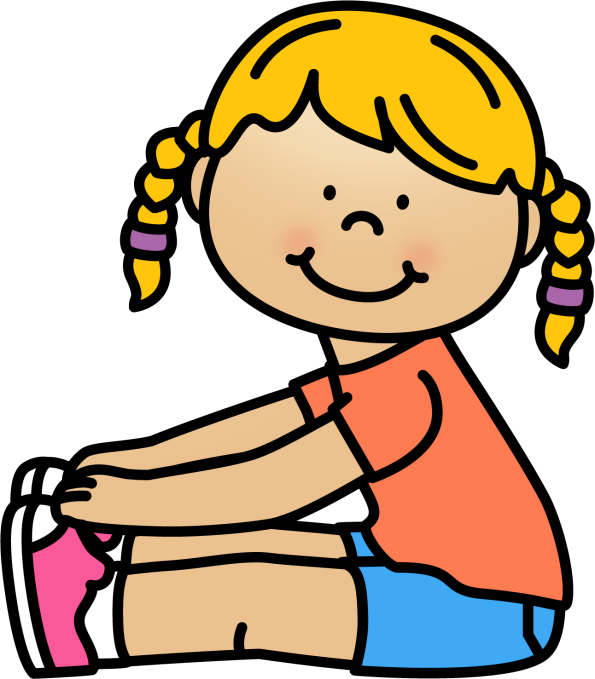 #6
Touch Toes
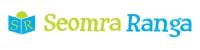 © Seomra Ranga 2019 www.seomraranga.com
10 @ 10
10
Repeat
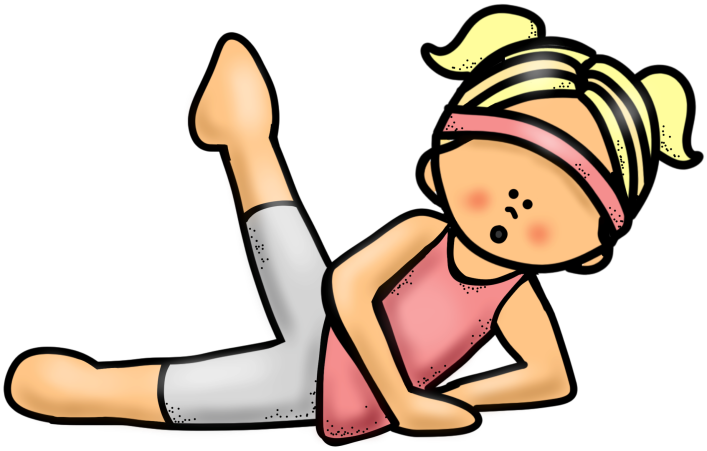 #7
Leg Stretches
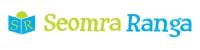 © Seomra Ranga 2019 www.seomraranga.com
10 @ 10
10
Repeat
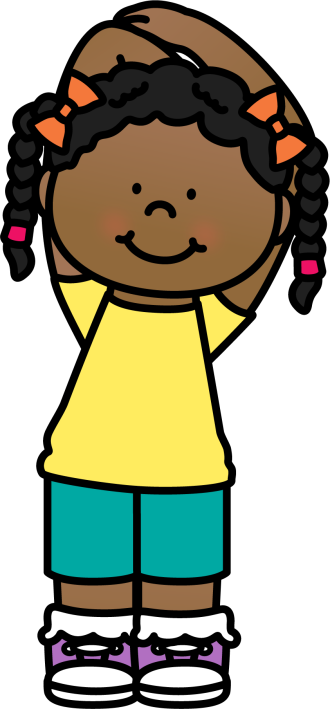 #8
Tricep Stretch
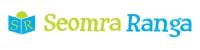 © Seomra Ranga 2019 www.seomraranga.com
10 @ 10
10
Repeat
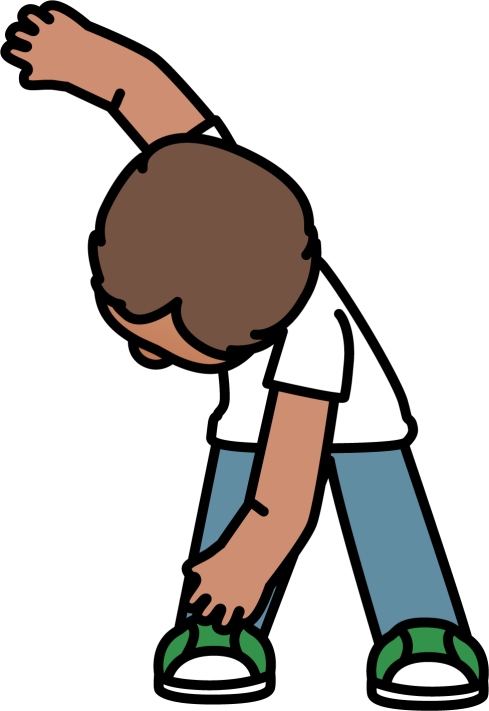 #9
Touch Toes
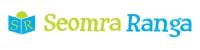 © Seomra Ranga 2019 www.seomraranga.com
10 @ 10
10
Repeat
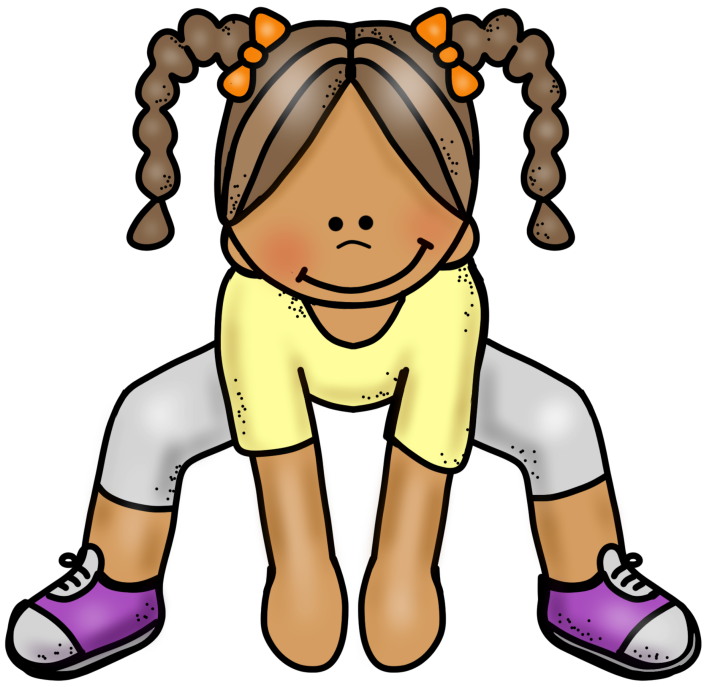 #10
Sumo Squats
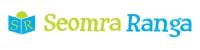 © Seomra Ranga 2019 www.seomraranga.com
10 @ 10
Resources used in this file from:
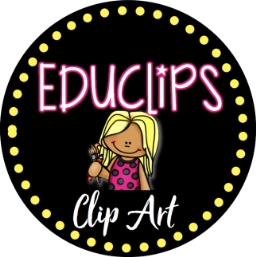 https://www.teacherspayteachers.com/Store/Educlips
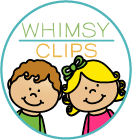 https://www.teacherspayteachers.com/Store/Whimsy-Clips
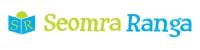 © Seomra Ranga 2019 www.seomraranga.com